Title Title Title Title Title Title Title Title Title Title Title Title Title Title Title Title Title Title Title Title Title Title Title Title Title Title Title Title Title Title
Authors Authors Authors Authors Authors Authors Authors Authors
E-mail:Author@host.com
Affiliate Affiliate Affiliate Affiliate Affiliate Affiliate Affiliate Affiliate Affiliate
Introduction
Text font 32, type Times New Roman Text font 32, type Times New Roman Text font 32, type Times New Roman Text font 32, type Times New Roman Text font 32, type Times New Roman Text font 32, type Times New Roman Text font 32, type Times New Roman Text font 32, type Times New Roman Text font 32, type Times New Roman Text font 32, type Times New Roman Text font 32, type Times New Roman Text font 32, type Times New Roman Text font 32, type Times New Roman Text font 32, type Times New Roman Text font 32, type Times New Roman Text font 32, type Times New Roman
















OPTIONAL ….Figure + Figure legend font size 32-28 Tomes New Roman
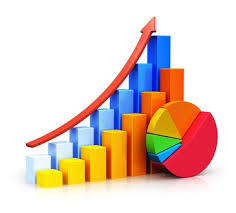 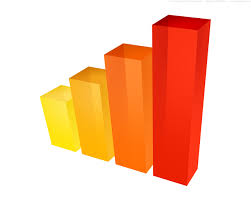 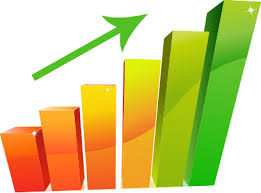 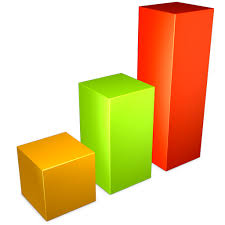 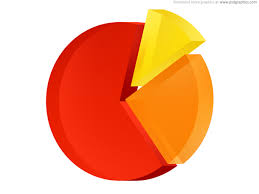 Aims
Text font 32, type Times New Roman Text font 32, type Times New Roman 
Text font 32, type Times New Roman Text font 32, type Times New Roman
Text font 32, type Times New Roman Text font 32, type Times New Roman
Methods
Text font 28, type Times New Roman Text font 28,
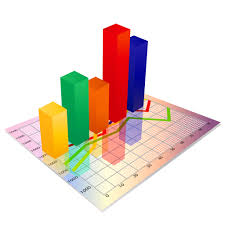 Text font 28, type Times New Roman Text font 28, type Times New Roman . Text font 28, type Times New Roman Text font 28, type Times New Roman . Text font 28, type Times New Roman Text font 28, type Times New Roman . Text font 28, type Times New Roman
Text font 28, type Times New Roman Text font 28,
Text font 28, type Times New Roman Text font 28, type Times New Roman . Text font 28, type Times New Roman Text font 28, type Times New Roman . Text font 28, type Times New Roman Text font 28, type Times New Roman . Text font 28, type Times New Roman
Text font 28, type Times New Roman Text font 28,
Text font 28, type Times New Roman Text font 28, type Times New Roman . Text font 28, type Times New Roman Text font 28, type Times New Roman . Text font 28, type Times New Roman Text font 28, type Times New Roman . Text font 28, type Times New Roman
Conclusions
Results
Results Continued;
Text font 28, type Times New Roman Text font

Result Figure(S) brief text - font size 28/font type Times New Roman
























       Figure legend/ font size 28/font type Times New Roman




Text font 28, type Times New Roman Text font

Result Figure(S) brief text - font size 28/font type Times New Roman
























       Figure legend/ font size 28/font type Times New Roman
B
Text font 28, type Times New Roman Text font

Result Figure(S) brief text - font size 28/font type Times New Roman















       Figure legend/ font size 28/font type Times New Roman
Text font 32, type Times New Roman Text font 32, type Times New Roman
Text font 32, type Times New Roman Text font 32, type Times New Roman 
Text font 32, type Times New Roman Text font 32, type Times New Roman
Text font 32, type Times New Roman Text font 32, type Times New Roman
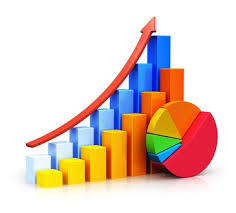 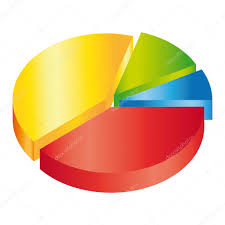 References
Text font 28, type Times New Roman Text font 28, type Times New Roman
Text font 28, type Times New Roman Text font 28, type Times New Roman